Churches of Asia
“What you see, write in a book and send it to the seven churches which are in Asia”-- Rev. 1:11
EPHESUS
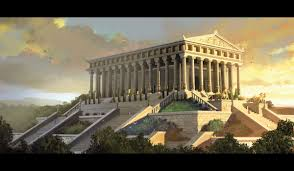 Paul’s second journey - - Acts 18:19
Paul spent nearly 3 years with them – Acts 19:8-10
Temple of Artemis/Diana
Jesus’ Description of Ephesus
Strengths
Weaknesses
Can not bear evil
Tested false apostles
Labored for Jesus
Hated deeds of Nicolaitans
Left their first love
Forgot where they had fallen
Application for Us
Keeping the ‘Requirements’ of faithfulness is praiseworthy from God
Faithfulness without Love is empty
Remember our ‘First Love’
True vs False promises
THYATIRA
Up and coming city at the time of the writing
Known for dyeing and trade in indigo
Trade guilds
Acts 16:14-15
Church in Thyatira
Strengths
Weaknesses
Love
Service
Faith
Patience
The last are more than the first
Allowed immorality
Allowed ‘Jezebel’ to influence others
Applications from Thyatira
Faith without compromise to the world
Balancing between love and too tolerant
Addressing false doctrine
How Do we influence others
Sardis
Capitol of Asia minor province of Lydia
Fortressed ‘Acropolis’
Mt. Tmolus
Modern currency was ‘invented’ here
Applications from Sardis
Perception is not always reality
Keep ourselves pure
We need a WAKE UP CALL
LAODICEA
Very wealthy city
Proud and extravagant citizens
Rome recognized them as a ‘free city’
Applications from Laodicea
We must have a zeal for God
Don’t focus on the physical
PHILADELPHIA
189 BC
King Eumenes II for his brother
Suffered many earthquakes
Applications from Philadelphia
Our Salvation can’t be taken away
We don’t have to be perfect
We must keep God’s word